51-5
These materials are by the Kongki Ka Project and are made available to you under the terms of the Creative Commons Attribution ShareAlike license 4.0.
You have permission to share and redistribute these materials in any format and to make reasonable revisions and adaptations of this translation, provided that:
You include the above licence and source information.
If you redistribute these materials or create derivatives, you must distribute your contributions under the same license as the original.
 
The Holy Bible, Berean Standard Bible, BSB is produced in cooperation with Bible Hub, Discovery Bible, OpenBible.com, and the Berean Bible Translation Committee. This text of God's Word has been dedicated to the public domain.
 
Hindi text is from Free Bibles India. This translation is made available under the terms of a Creative Commons Attribution-ShareAlike 4.0 International License.
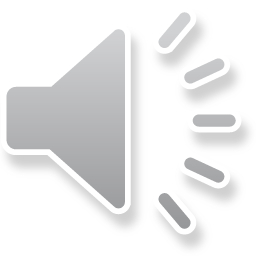 [Speaker Notes: Ch
51 Paul’s 1st Journey
1. Barnabas, Saul and Agabus in Antioch – Acts 11:19-30 (Left Top)
2. Saul, Barnabas and John Mark sent out – Acts 13:1-5 (Center Top)
3. Sergius Paulus and Elymas – Acts 13:6-12 (Right Top)
4. John Mark leaves them and returns to Jerusalem – Acts 13:13 (Right Center)
5. Rejected by Jews in Pisidian Antioch – Acts 13:14-52 (Right Bottom)
6. Chased from Iconium – Acts 14:1-6 (Center Bottom)
7. Healing of lame man in Lystra – Acts 14:7-20 (Left Bottom)
8. On the way back to Antioch – Acts 14:21-28 (Left Center)
9. The Council at Jerusalem – Acts 15:1-35 (Center)]
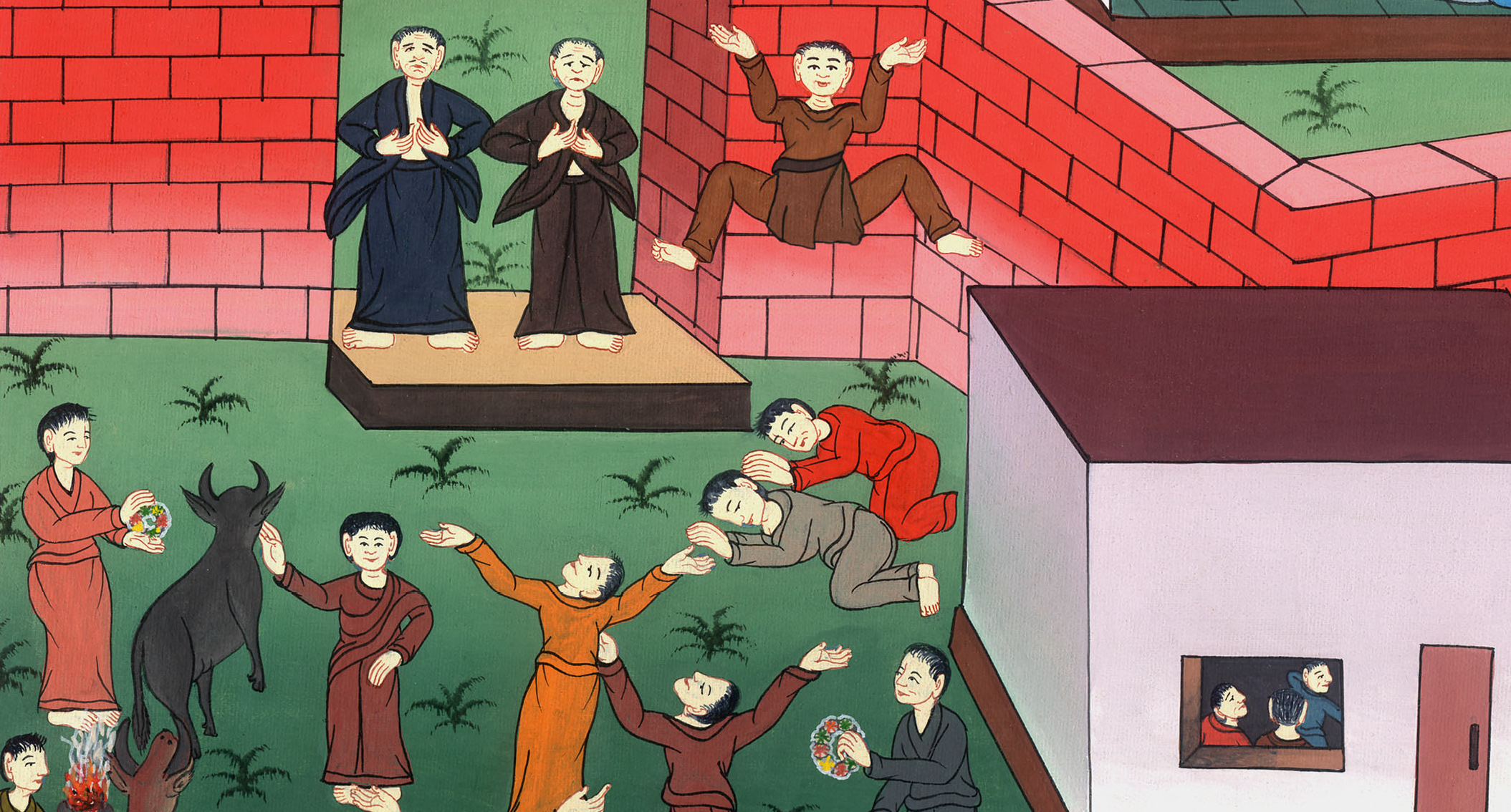 लुस्त्रा में एक लंगड़े का चंगा होना – प्रेरितों के काम 14:7-20
This work is licensed under a Creative Commons Attribution-ShareAlike 4.0 International License
लुस्त्रा में एक लंगड़े का चंगा होना –
प्रेरितों के काम 14:7-20
Healing of lame man in Lystra – Acts 14:7-20
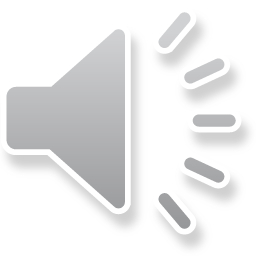 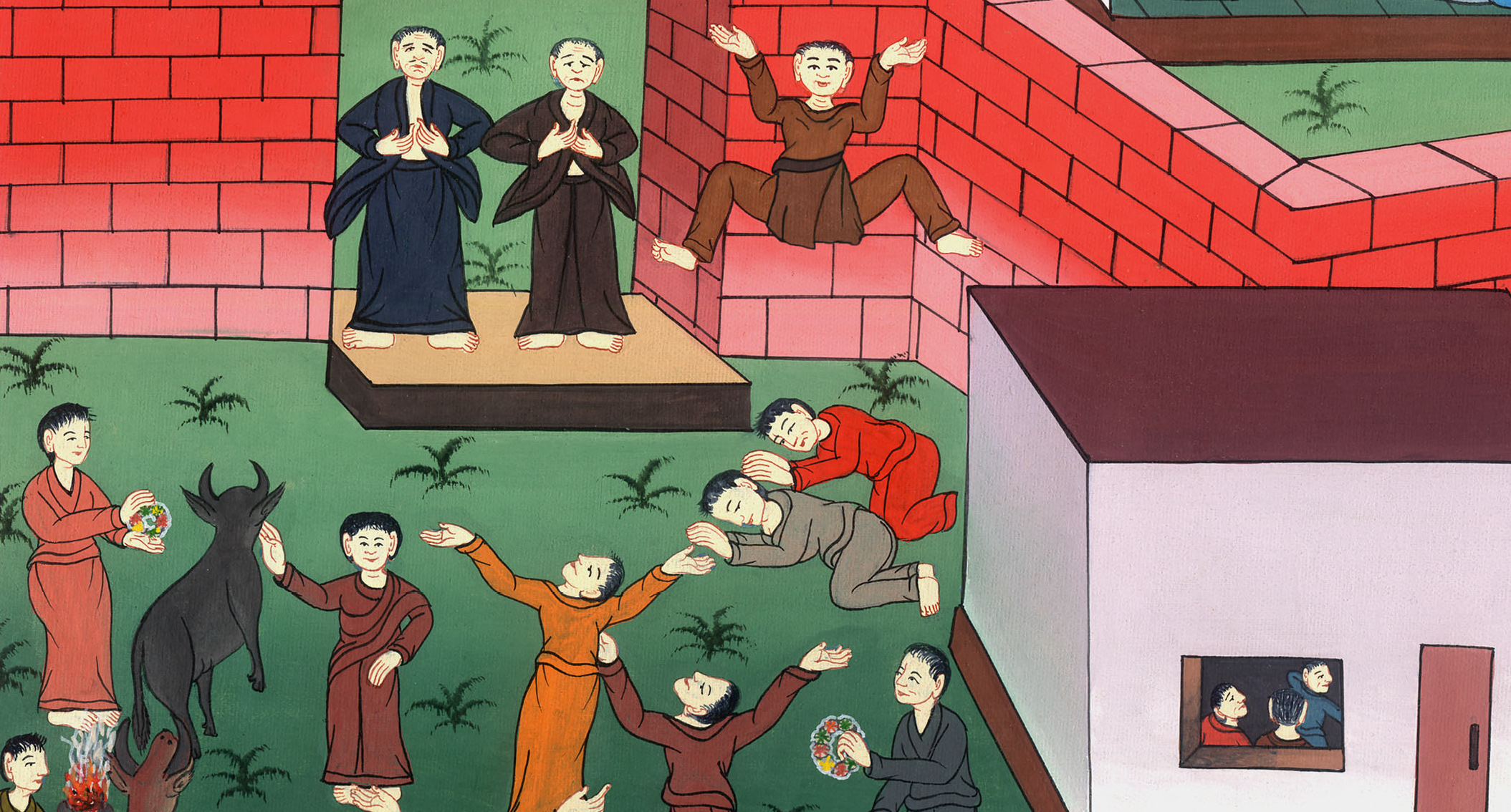 लुस्त्रा में एक लंगड़े का चंगा होना – प्रेरितों के काम 14:7-20
7 और वहाँ सुसमाचार सुनाने लगे। 8लुस्त्रा में एक मनुष्य बैठा था, जो पाँवों का निर्बल था। वह जन्म ही से लँगड़ा था, और कभी न चला था।
7where they continued to preach the gospel. 8In Lystra there sat a man crippled in his feet, who was lame from birth and had never walked.
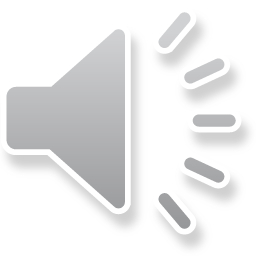 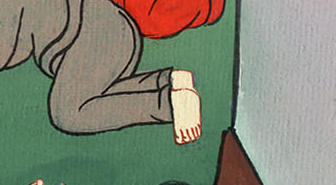 प्रेरितों के काम 14:7,8
9वह पौलुस को बातें करते सुन रहा था और पौलुस ने उसकी ओर टकटकी लगाकर देखा कि इसको चंगा हो जाने का विश्वास है।
9This man was listening to the words of Paul, who looked intently at him and saw that he had faith to be healed.
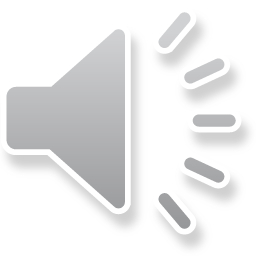 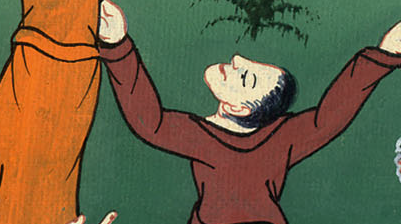 प्रेरितों के काम 14:9
10और ऊँचे शब्द से कहा, “अपने पाँवों के बल सीधा खड़ा हो।” तब वह उछलकर चलने फिरने लगा।
10In a loud voice Paul called out, “Stand up on your feet!” And the man jumped up and began to walk.
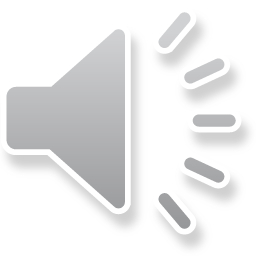 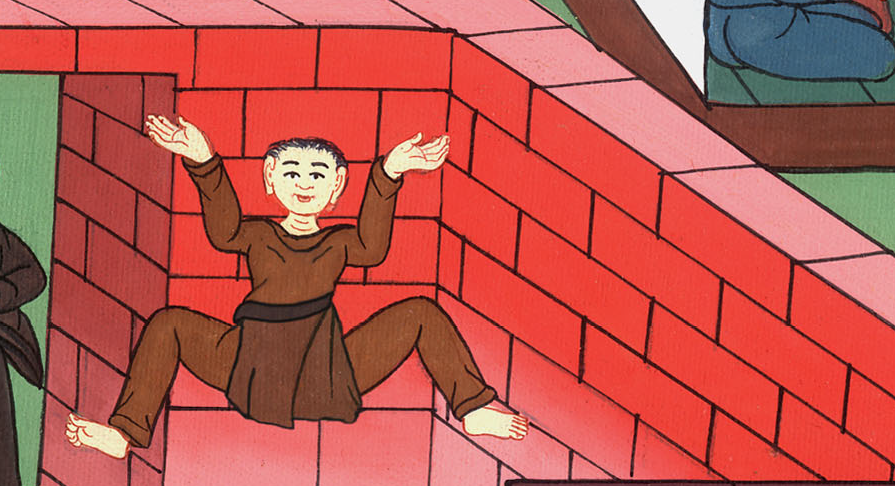 प्रेरितों के काम 14:10
11लोगों ने पौलुस का यह काम देखकर लुकाउनिया भाषा में ऊँचे शब्द से कहा, “देवता मनुष्यों के रूप में होकर हमारे पास उतर आए हैं।”
11When the crowds saw what Paul had done, they lifted up their voices in the Lycaonian language: “The gods have come down to us in human form!”
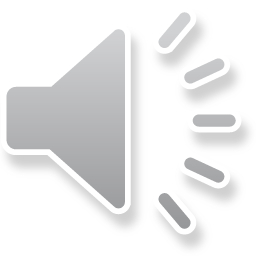 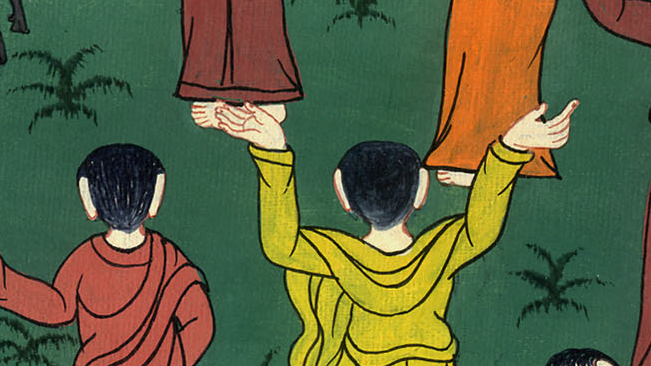 प्रेरितों के काम 14:11
12और उन्होंने बरनबास को ज्यूस, और पौलुस को हिर्मेस कहा क्योंकि वह बातें करने में मुख्य था।
12Barnabas they called Zeus, and Paul they called Hermes, because he was the chief speaker.
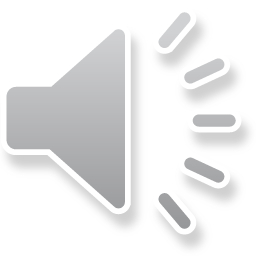 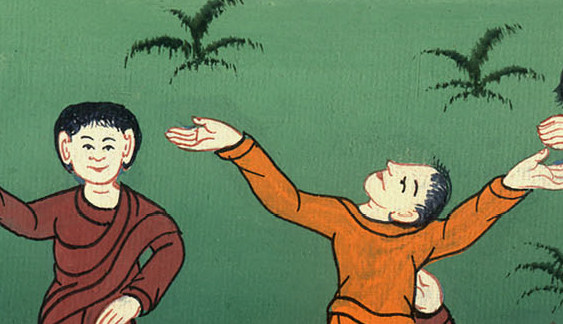 प्रेरितों के काम 14:12
13और ज्यूस के उस मन्दिर का पुजारी जो उनके नगर के सामने था, बैल और फूलों के हार फाटकों पर लाकर लोगों के साथ बलिदान करना चाहता था।
13The priest of Zeus, whose temple was just outside the city, brought bulls and wreaths to the city gates, hoping to offer a sacrifice along with the crowds.
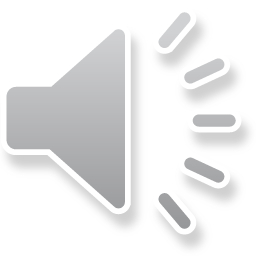 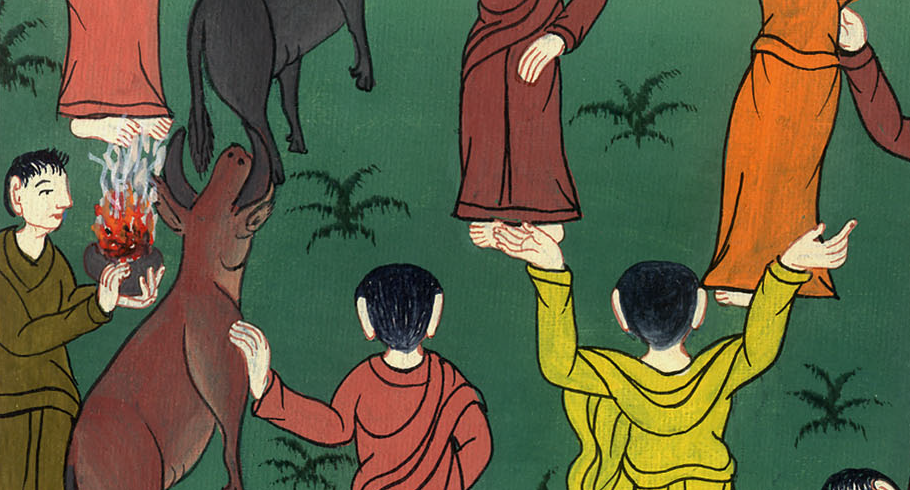 प्रेरितों के काम 14:13
14परन्तु बरनबास और पौलुस प्रेरितों ने जब सुना, तो अपने कपड़े फाड़े, और भीड़ की ओर लपक गए, और पुकारकर कहने लगे, 15“हे लोगों, तुम क्या करते हो?...
14But when the apostles Barnabas and Paul found out about this, they tore their clothes and rushed into the crowd, shouting, 15“Men, why are you doing this?...
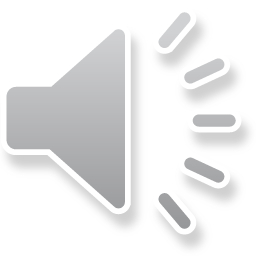 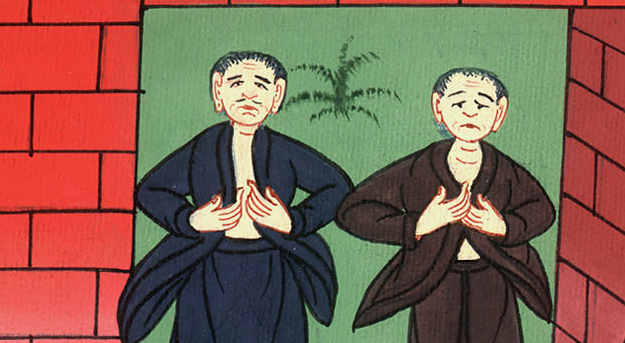 प्रेरितों के काम 14:14
…हम भी तो तुम्हारे समान दुःख-सुख भोगी मनुष्य हैं, और तुम्हें सुसमाचार सुनाते हैं, कि तुम इन व्यर्थ वस्तुओं से अलग होकर जीविते परमेश्वर की ओर फिरो, जिसने स्वर्ग और पृथ्वी और समुद्र और जो कुछ उनमें है बनाया।
…We too are only men, human like you. We are bringing you good news that you should turn from these worthless things to the living God, who made heaven and earth and sea and everything in them.
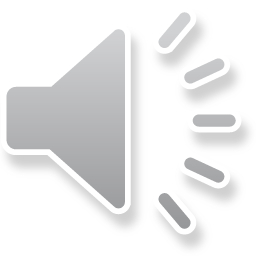 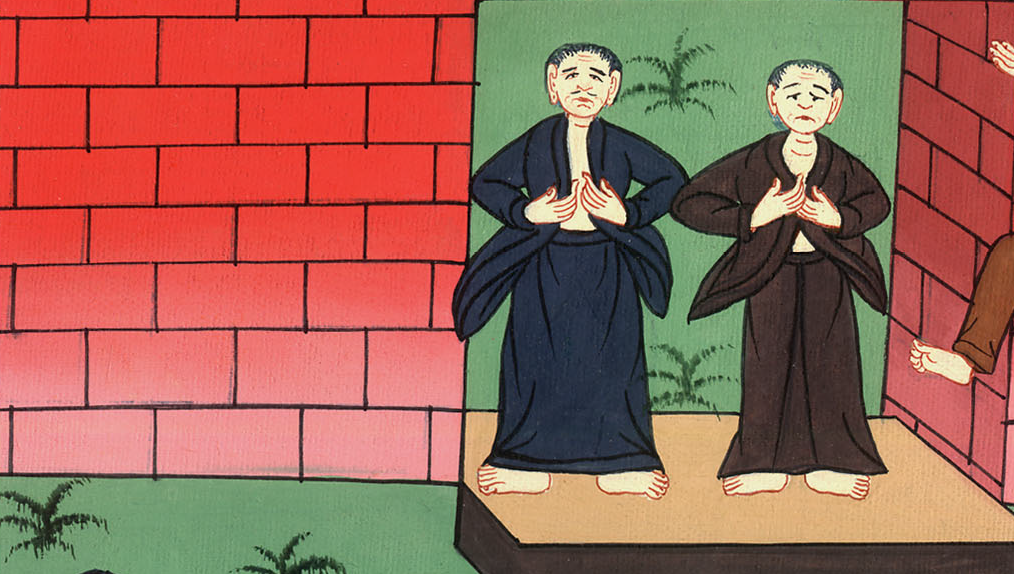 प्रेरितों के काम 14:15
16उसने बीते समयों में सब जातियों को अपने-अपने मार्गों में चलने दिया।
16In past generations, He let all nations go their own way.
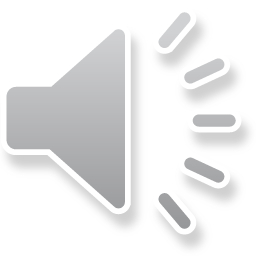 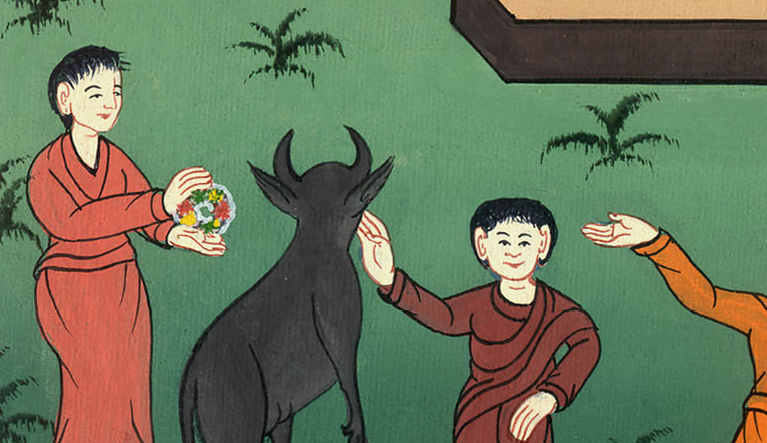 प्रेरितों के काम 14:16
17तो भी उसने अपने आपको बे-गवाह न छोड़ा; किन्तु वह भलाई करता रहा, और आकाश से वर्षा और फलवन्त ऋतु देकर तुम्हारे मन को भोजन और आनन्द से भरता रहा।”
17Yet He has not left Himself without testimony to His goodness: He gives you rain from heaven and fruitful seasons, filling your hearts with food and gladness.”
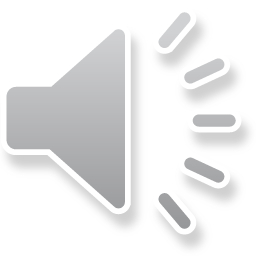 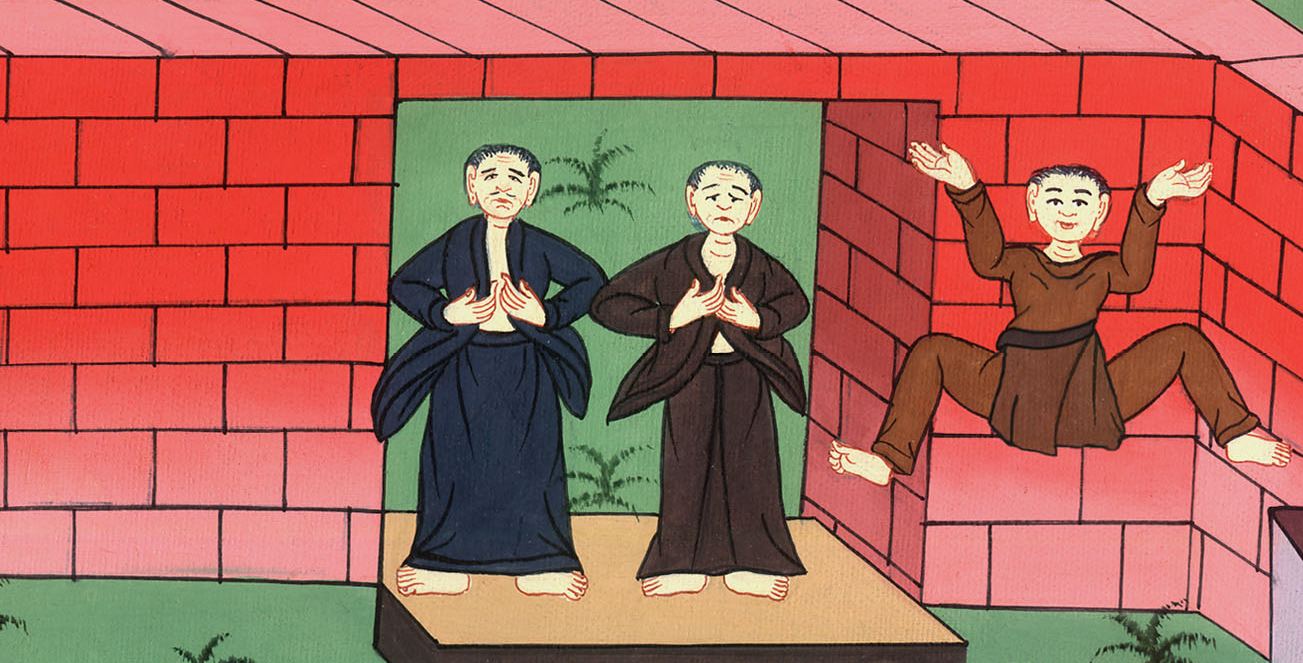 प्रेरितों के काम 14:17
18यह कहकर भी उन्होंने लोगों को बड़ी कठिनाई से रोका कि उनके लिये बलिदान न करें।
18Even with these words, Paul and Barnabas could hardly stop the crowds from sacrificing to them.
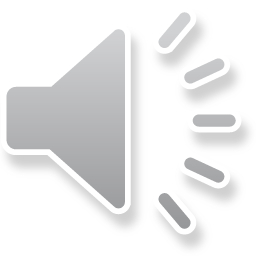 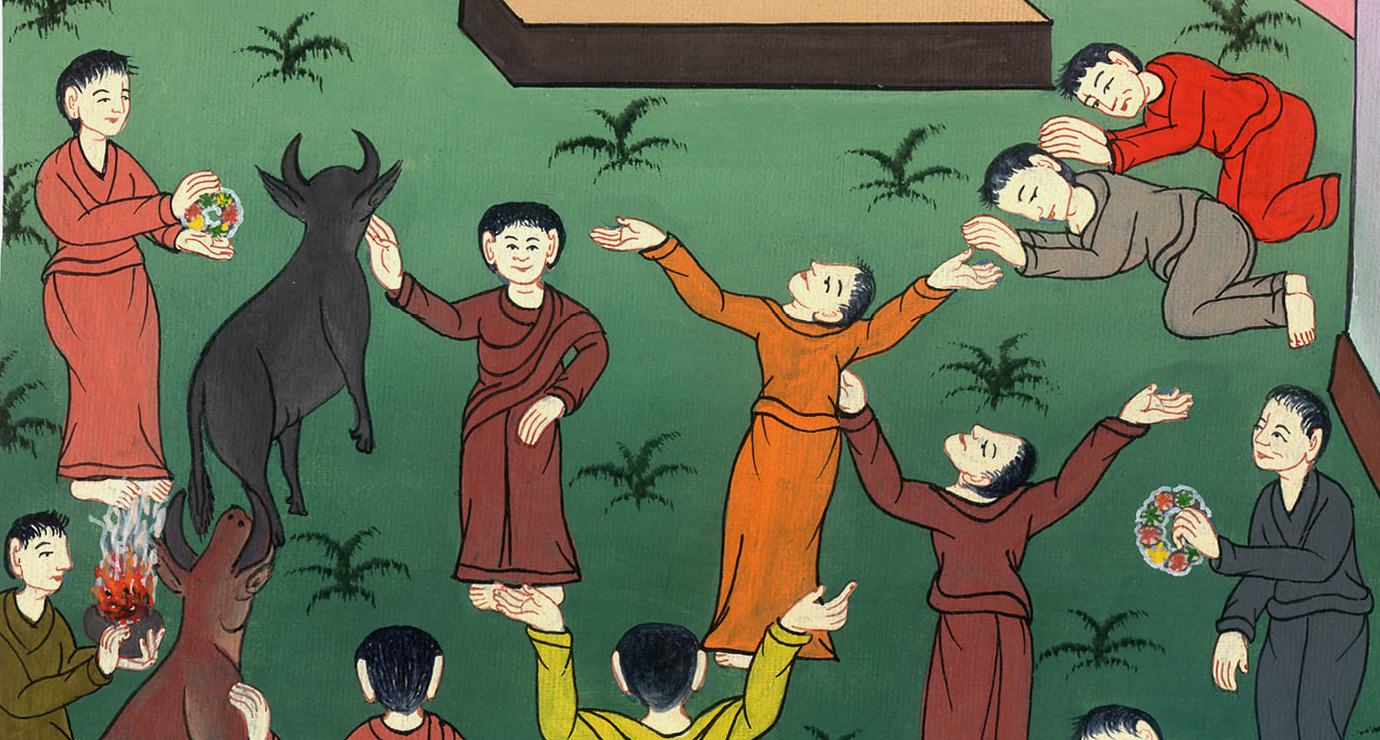 प्रेरितों के काम 14:18
19परन्तु कितने यहूदियों ने अन्ताकिया और इकुनियुम से आकर लोगों को अपनी ओर कर लिया, और पौलुस पर पथराव किया, और मरा समझकर उसे नगर के बाहर घसीट ले गए।
19Then some Jews arrived from Antioch and Iconium and won over the crowds. They stoned Paul and dragged him outside the city, presuming he was dead.
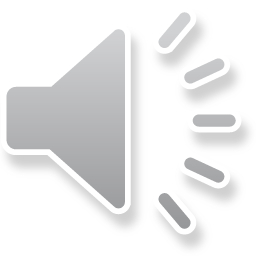 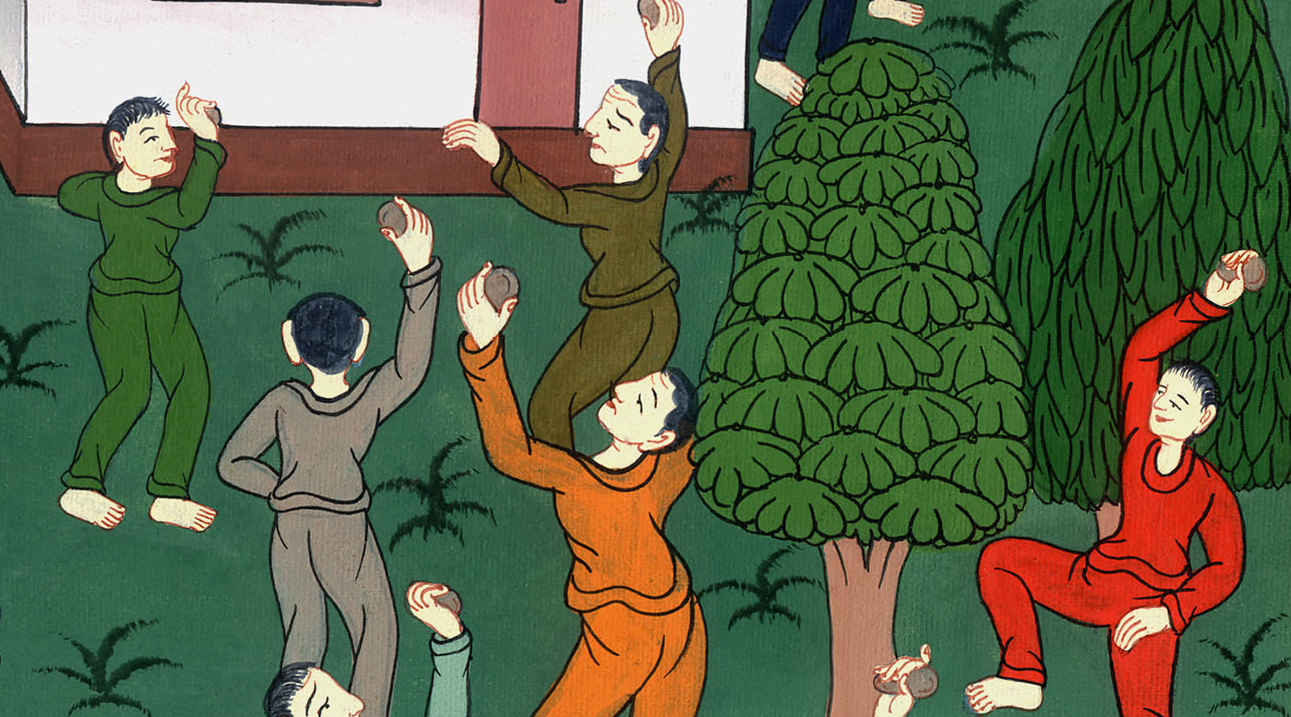 प्रेरितों के काम 14:19
20पर जब चेले उसकी चारों ओर आ खड़े हुए, तो वह उठकर नगर में गया और दूसरे दिन बरनबास के साथ दिरबे को चला गया।
20But after the disciples had gathered around him, he got up and went back into the city. And the next day he left with Barnabas for Derbe.
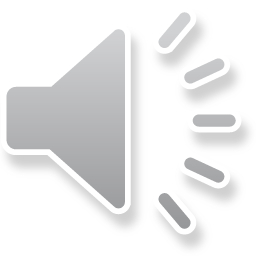 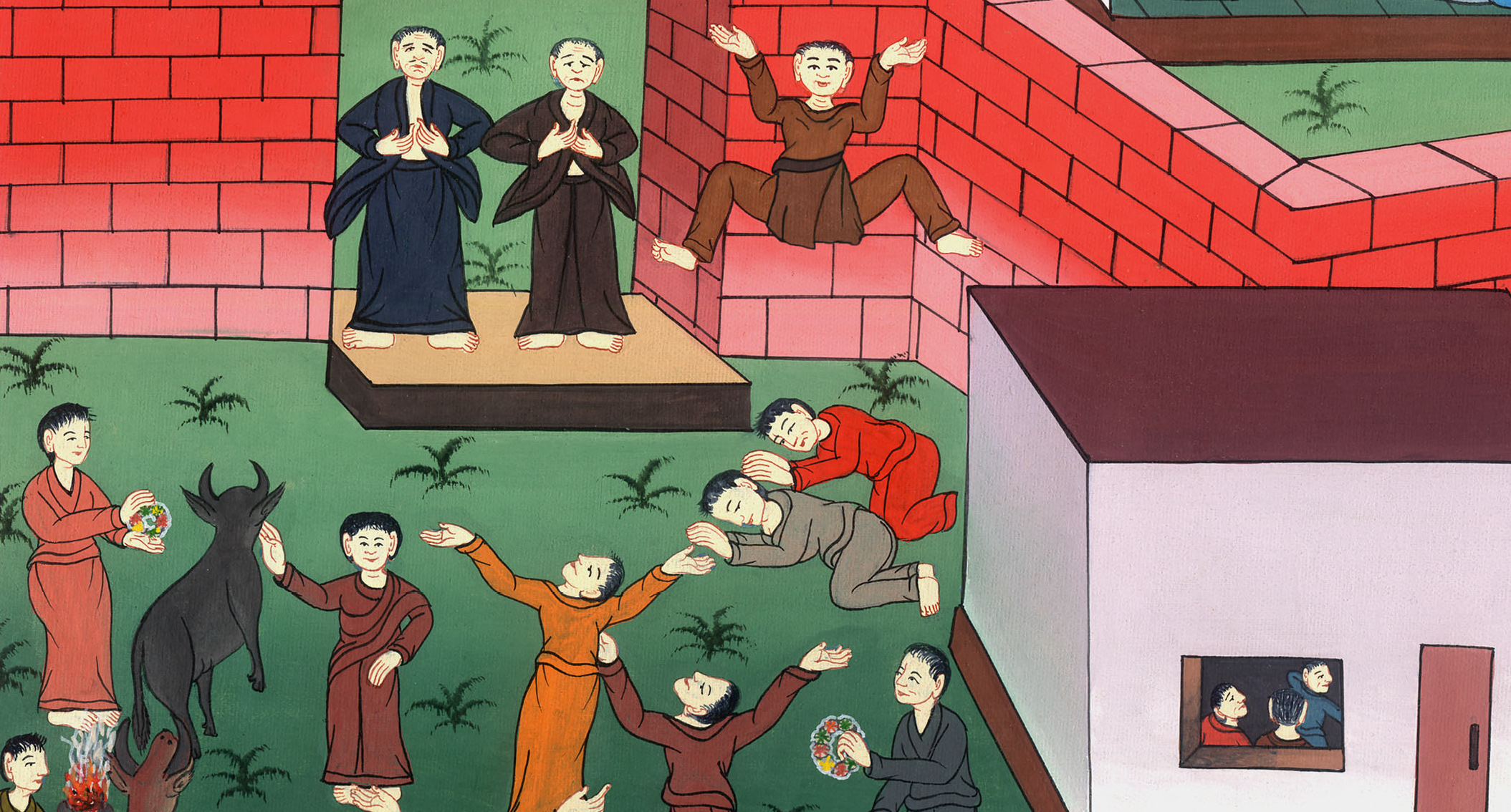 प्रेरितों के काम 14:20